МБДОУ – детский сад № 34, г. Екатеринбург
Развитие воображения у детей дошкольного возраста с применением  игровых технологий

Семинар - практикум
Цель:
Систематизировать представления педагогов о развитии  воображения  у дошкольников через использование игровых технологий (на примере игровых технологий «Блоки Дьенеша», «Палочки Кюизенера» ;
Познакомить педагогов с возможностями развития  воображения  у детей младшего   дошкольного возраста, через опыт работы   воспитателя Николаевой Ирины Александровны и у детей  с ОВЗ, через опыт работы логопеда  Ахаминовой Татьяны Лекмановны;
Что же такое воображение ?
Способность воображать, творчески мыслить, фантазировать; мысленное представление, домысел, плод фантазии 
/по Ожегову/. 

Способность мыслить образами, воображать  
/по Ефремовой/.

Психическая деятельность, состоящая в создании представлений и мысленных ситуаций, никогда в целом не воспринимавшихся человеком в действительности 
/энциклопедический словарь/

Способность человека к построению новых образов путем переработки психических компонентов, приобретенных в прошлом опыте
/Психологический словарь/.

Психический процесс создания образов, предметов, ситуаций, обстоятельств, путем проведения имеющихся у человека знаний в новое 
/по А.В. Петровскому/.
5 видов воображения
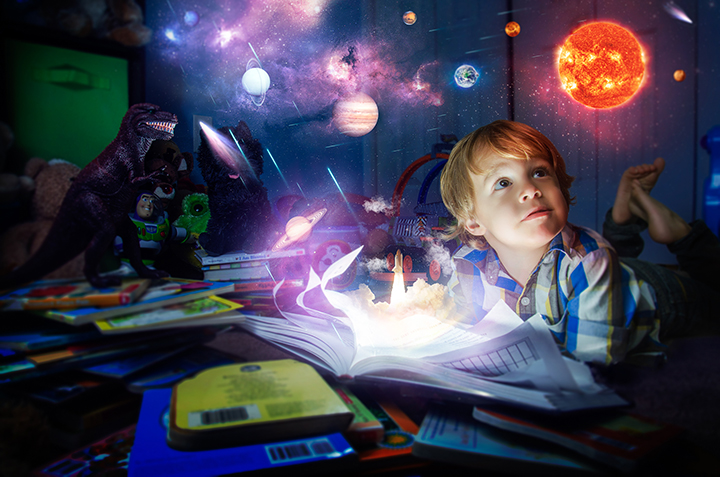 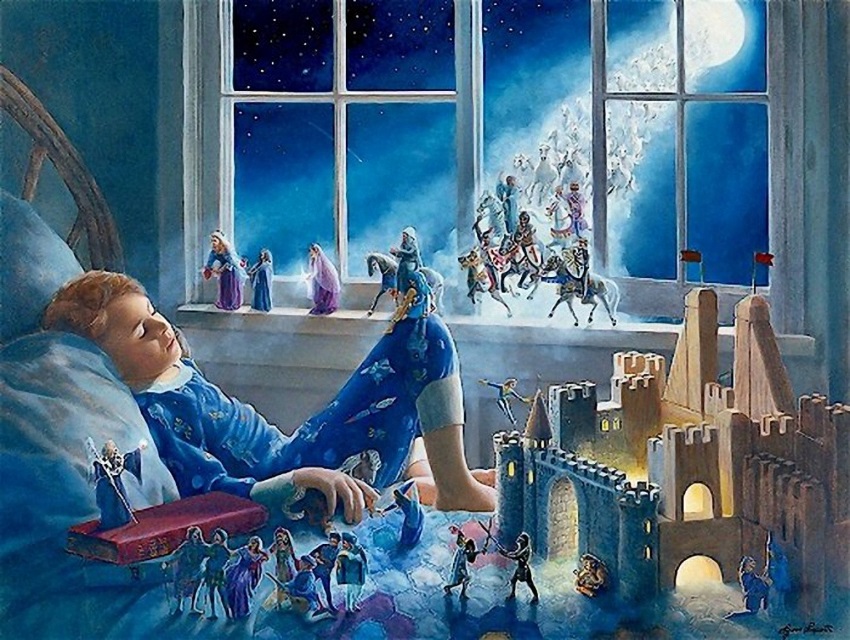 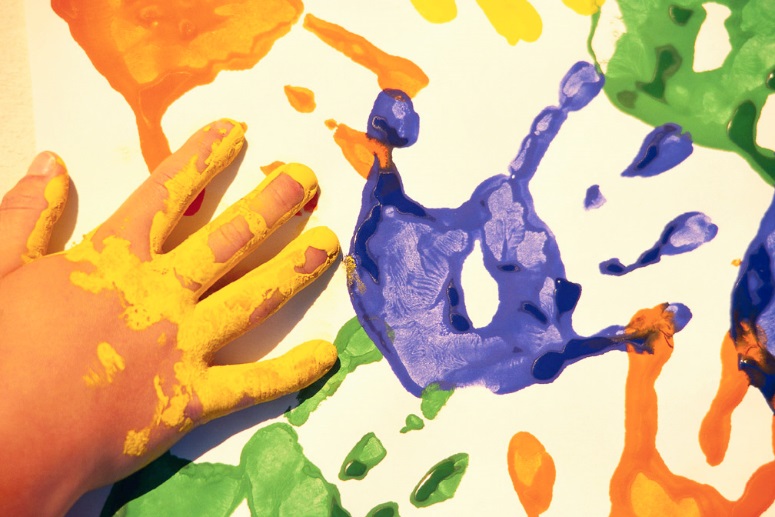 2. По результатам





3. По виду образов



4. По приёмам воображения
агглютинация — создание нового образа из частей других образов;
гиперболизация — увеличение или уменьшение объекта и его частей;
схематизация — выделение различий и выявление черт сходства;
типизация — выделение существенного, повторяющегося в однородных явлениях.

5. По степени волевых усилий
преднамеренное;
непреднамеренное.
Мечта – форма воображения, выражающаяся в
 создание образа желаемого будущего
Фантазия -
форма воображения, в которой изменяется облик действительности, отраженной в сознании
Галлюцинации - 
 форма воображения, в которой возникают образы при отсутствии какой бы то ни было внешней стимуляции
Формы воображения
Сновидения – 
образы рождаются нашим подсознанием или связаны с остаточной активностью отдельных участков коры головного мозга
Грёзы –  
своеобразные мечты, которые, как правило, являются оторванными от реальной действительности и в принципе не осуществимы
Воображение и другие познавательные процессы
мышление
восприятие
речь
память
эмоции
Воображение и мышление — процессы близкие по своей структуре и функциям. 
Л. С. Выготский называл их “чрезвычайно родственными”, отмечая общность их происхождения и строения как психологических систем. Воображение он рассматривал как необходимый, неотъемлемый момент мышления, особенно творческого, так как в мышление всегда включены процессы прогнозирования и предвосхищения
Воображение включается в восприятие, влияет на создание образов воспринимаемых предметов и, в то же время, само зависит от восприятия
Речь является главным средством воображения. Воображение становится возможным благодаря речи и развивается вместе с ней. Речь способствует формированию и фиксации представлений о предмете; именно речь дает ребенку возможность представить себе тот или иной предмет, которого он не видел, мыслить о нем и мысленно преобразовывать его. Задержки в речевом развитии всегда ведут к недоразвитию воображения ребенка
Главным материалом для воображения являются только собственный опыт и знания человека. В  своей деятельности воображение использует следы прошлых восприятий, впечатлений, представлений, то есть следы памяти
Между воображением и эмоциями существует глубокая   взаимосвязь. Одно из ее проявлений состоит в том, что при возникновении в сознании человека воображаемого образа он испытывает истинные, действительные, а не воображаемые эмоции, что позволяет избегать нежелательных воздействий и воплощать в жизнь желаемые образы. Л. С. Выготский назвал это законом “эмоциональной реальности воображения”
Как определить уровень развития своего воображения?
Развитие воображения у детей
Этапы развития воображения у детей дошкольного возраста
Понятие « игровые педагогические технологии» включает достаточно обширную группу методов и приемов организации педагогического процесса в форме различных педагогических игр.
Место и роль игровой технологии  в образовательном процессе, сочетание элементов игры и обучения во многом зависят от понимания педагогом функции и классификации педагогических игр.
1 по виду деятельности
Физические (двигательные)
Интеллектуальные (умственные)
Трудовые 
Социальные 
Психологические 
2 по характеру педагогического процесса 
Обучающие, тренировочные, контролирующие, обобщающие
Познавательные, воспитательные, обучающие
Репродуктивные, продуктивные, творческие
Коммуникативные, диагностические, профориентационные и др.
3 по характеру игровой методике
Предметные, сюжетные, ролевые, деловые, имитационные, игры – драматизации
4 по предметной области
Игра
В качестве самостоятельной технологии для освоения образовательного содержания по определенной теме;
Как элемент (иногда весьма существенный) более обширной технологии;
Как технология организации самостоятельной деятельности детей;
В качестве занятия или его части
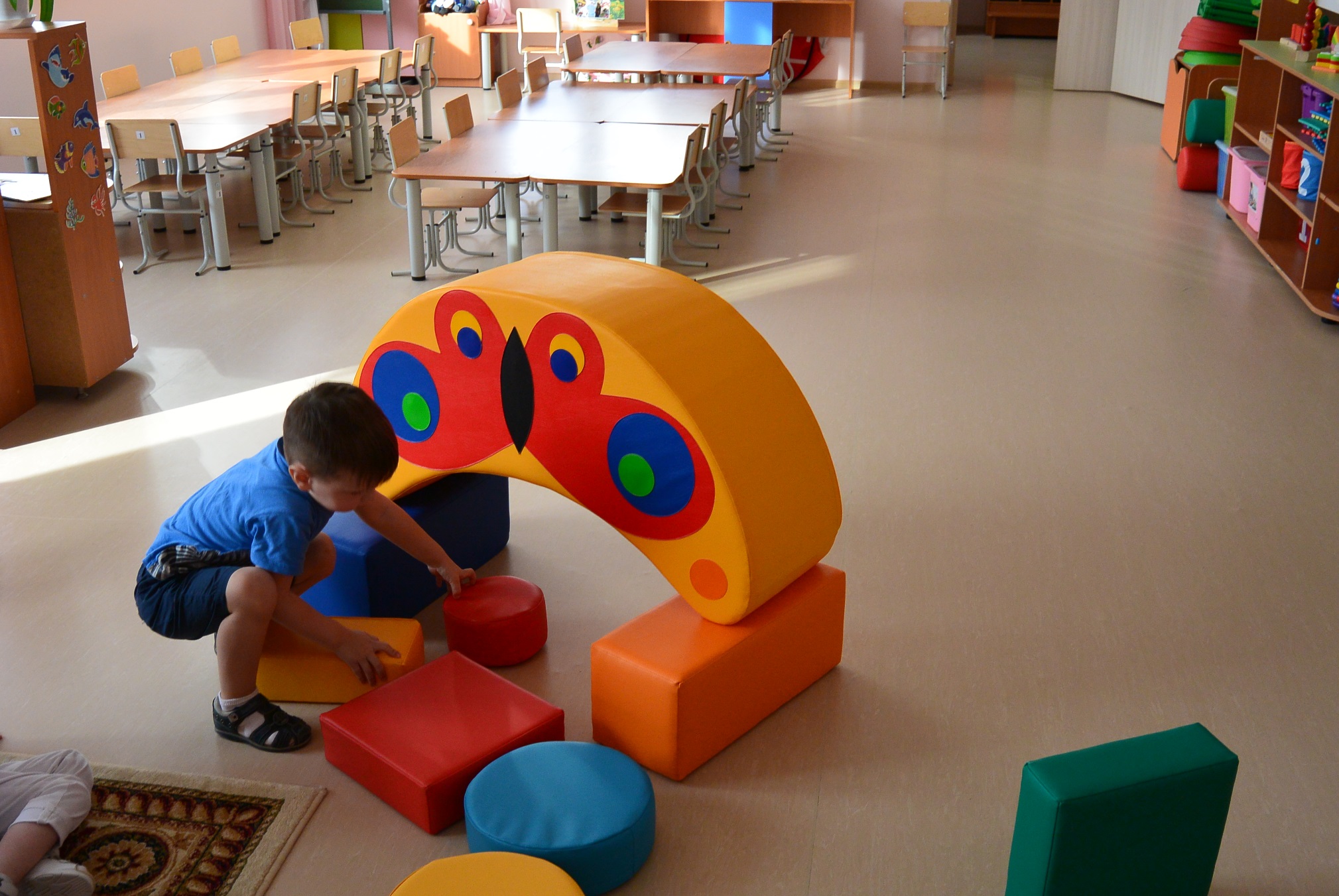 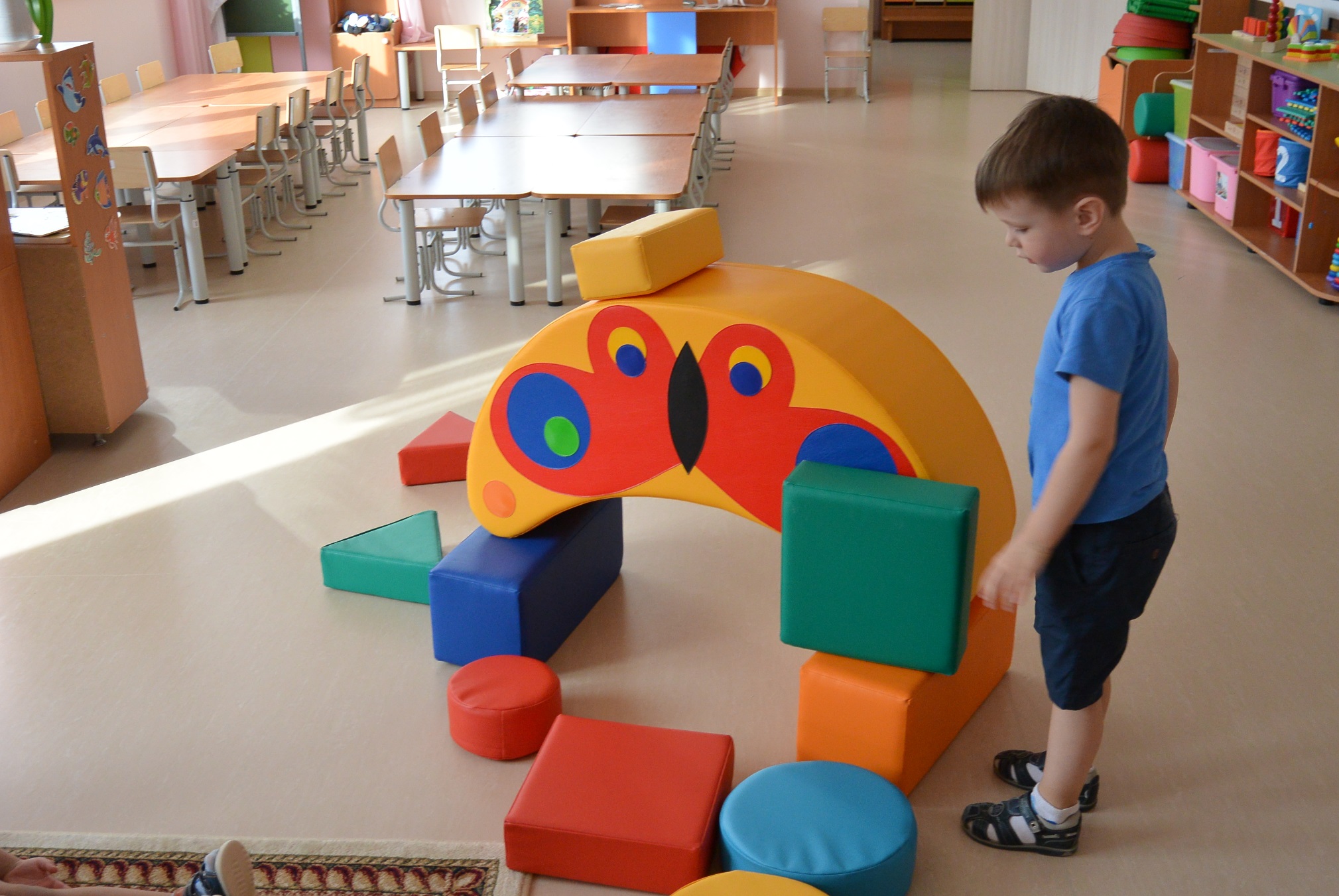 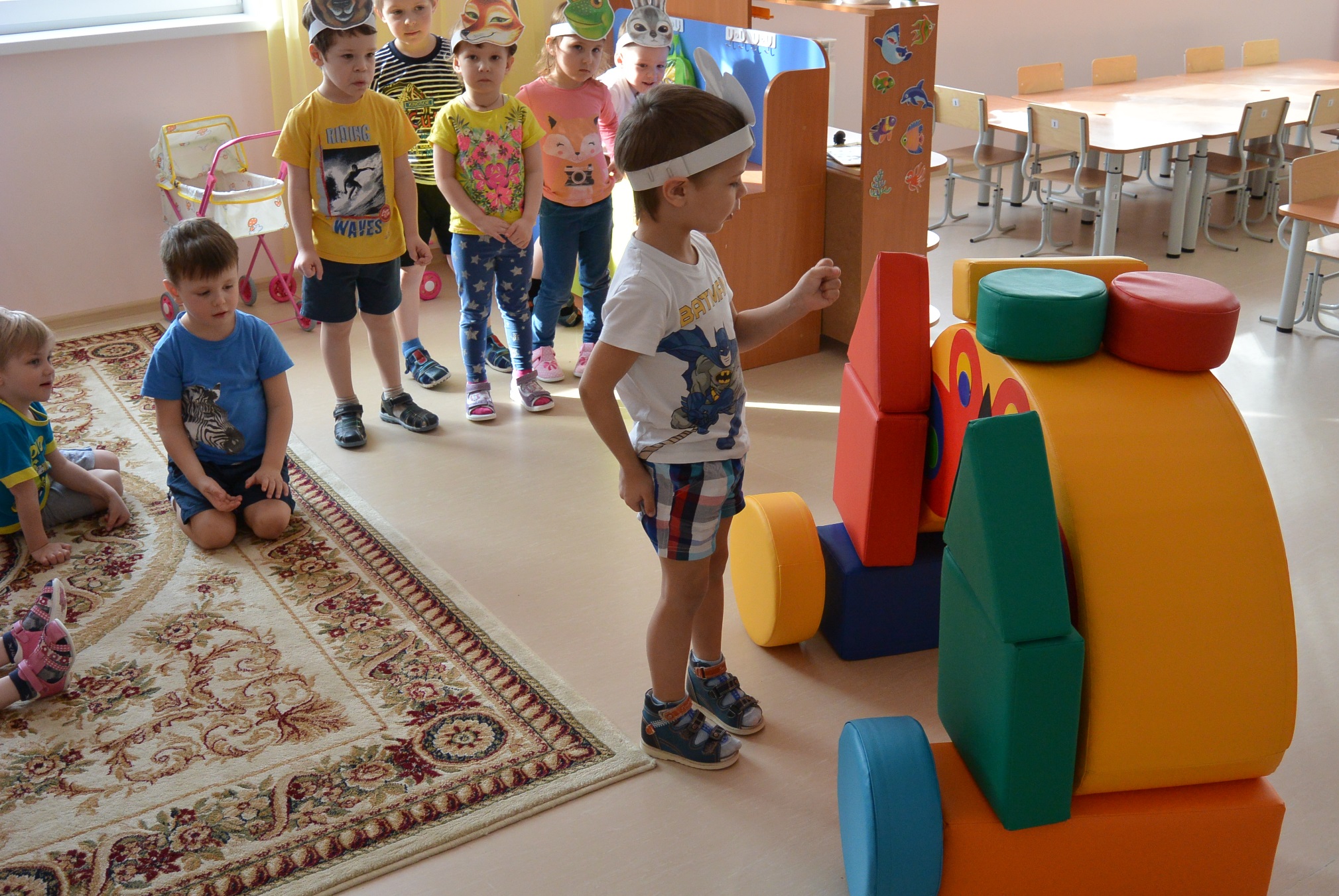 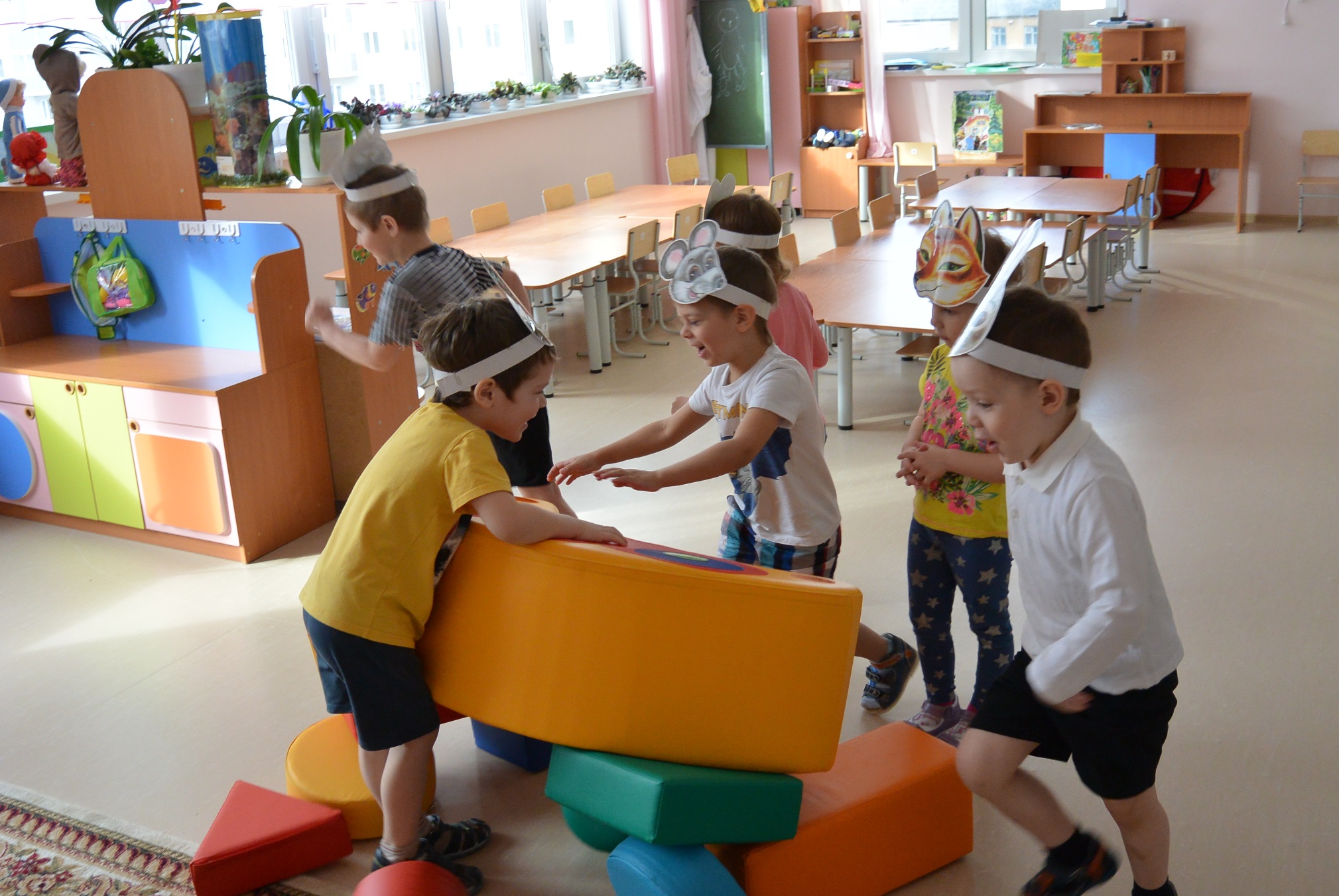 СОВМЕСТНА РАБОТА ВОСПИТАТЕЛЯ СО СПЕЦИАЛИСТОМ
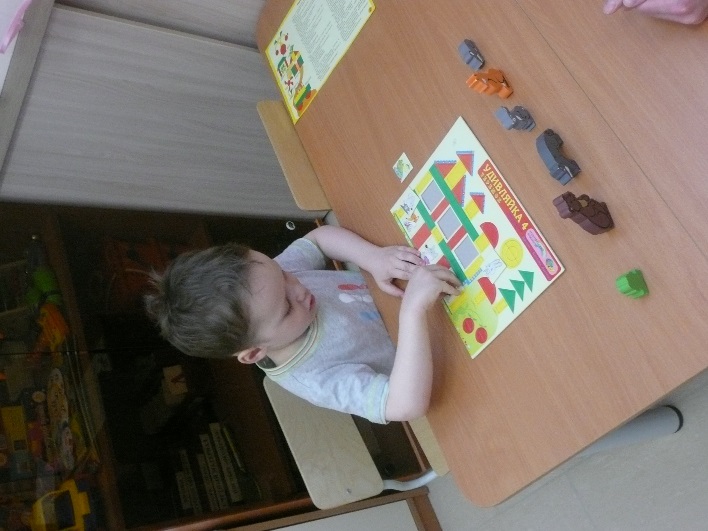 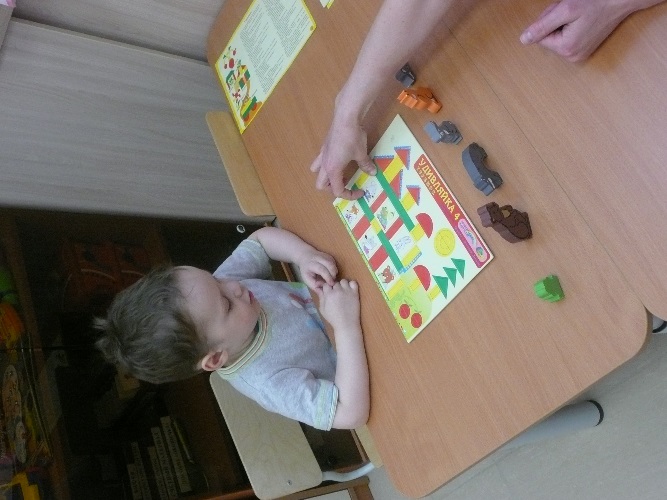 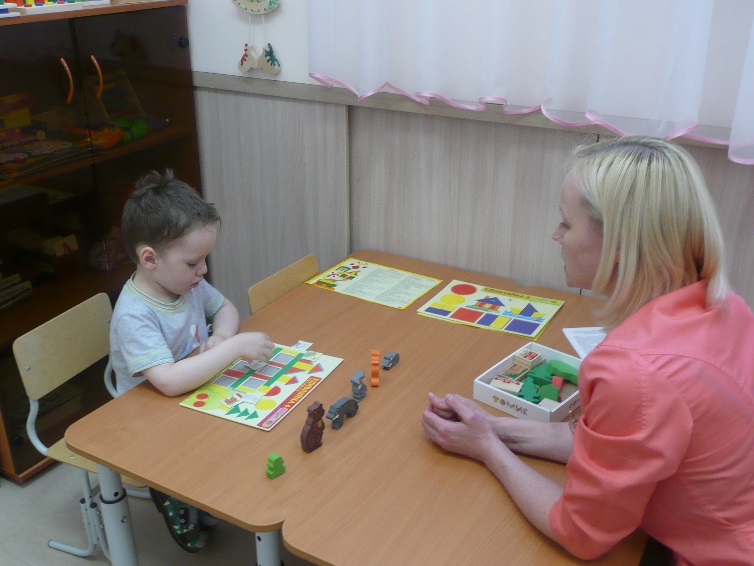